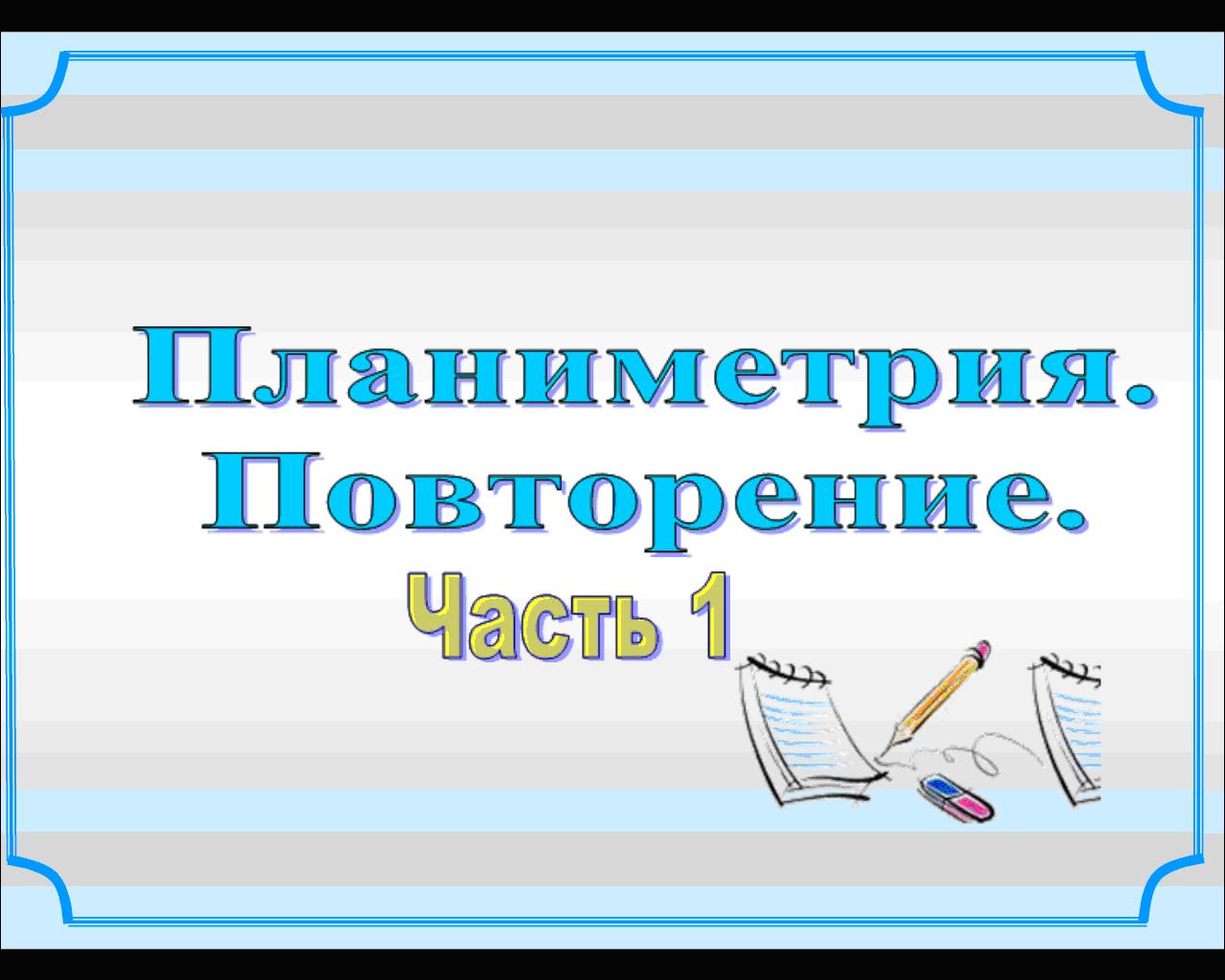 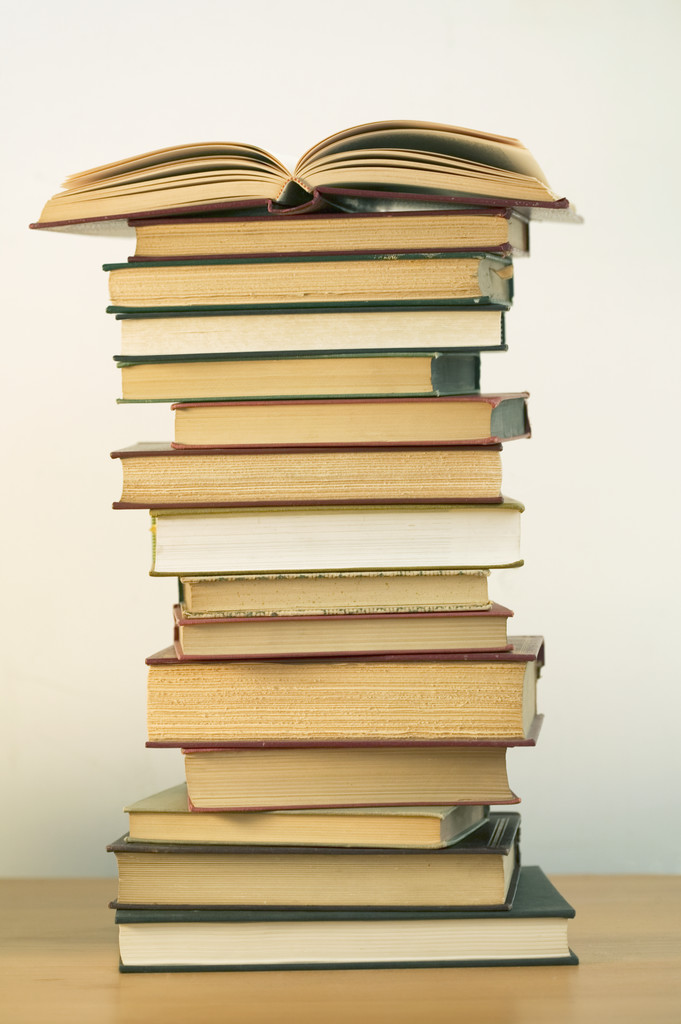 Треугольник
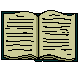 Часто знает и дошкольник,
Что такое треугольник,
А уж вам-то, как не знать…
Но совсем другое дело –
Очень быстро и умело
Треугольники считать!
Психологическая разминка
Определите своё эмоциональное состояние в начале урока. Поставьте галочку в клетку, соответствующую настроению
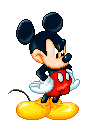 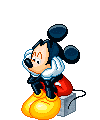 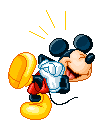 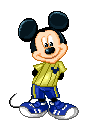 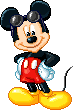 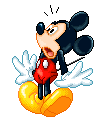 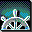 ТРЕУГОЛЬНИК
По сторонам
По углам
Остроугольный
Разносторонний
Равнобедренный
Тупоугольный
Равносторонний
Прямоугольный
Разносторонний треугольник
b
a
Длины всех сторон разные
c
Равнобедренный треугольник
СВОЙСТВА:
Боковые стороны
1. Углы при основании равны
2. Высота, проведенная к основанию, является и медианой и биссектрисой.
b
b
Основание
а
Равносторонний треугольник
СВОЙСТВА:
Все высоты являются одновременно медианами и биссектрисами
а
а
Все углы равны по
а
Точка их пересечения является центром вписанной и описанной окружностей
Классификация по углам:
остроугольный треугольник, в котором все углы острые;

тупоугольный треугольник, в котором один из углов тупой;

прямоугольный треугольник, в котором один из углов прямой;

косоугольный треугольник, который не содержит ни одного прямого угла.
Свойства медиан, биссектрис, высот
Свойства медиан:
Ортоцентр треугольника
Свойство биссектрис:
Центр вписанной окружности
Центр тяжести треугольника
b
3
1
а
2
4
9
?
6
x
y
Биссектриса внутреннего угла треугольника делит противолежащую сторону на отрезки, пропорциональные прилегающим сторонам:
«Решение треугольников»
Что это значит?
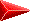 Определение
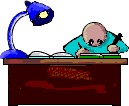 Решением треугольника называется нахождение всех его шести элементов (то есть трёх сторон и трёх углов) по каким-нибудь трём данным элементам.
В
c
a
С
А
b
Три типа задач на решение треугольника
Решение треугольника по двум сторонам и углу между ними; 
Решение треугольника по стороне и прилежащим к ней углам; 
Решение треугольника по трем сторонам.
Для этого вспомним
Решение данных задач основано на использовании теорем синуса и косинуса, теоремы о сумме углов треугольника и следствии из теоремы синусов.
 Причем, при вычислении углов треугольника предпочтительнее использовать теорему косинусов, а не теорему синусов. 

1.     Сумма углов треугольника.
2.     Соотношения между сторонами и углами в треугольнике. 
3.     Теорема косинусов.
4.     Теорема синусов.
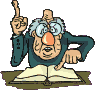 В
c
a
А
С
b
Договоримся
При решении треугольников будем пользоваться следующими обозначениями для сторон треугольника ABC:АВ = с, ВС = а, СА = b.
Сумма углов треугольника
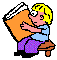 Сумма углов треугольника равна 180º
В
С
А
Внешний угол треугольника
Внешним углом треугольника называется угол, смежный с каким-нибудь углом этого треугольника.
Свойство:
Внешний угол треугольника равен сумме двух углов треугольника, не смежных с ним
2
4
3
1
Соотношение между углами треугольника и противолежащими сторонами
В треугольнике против большего угла лежит большая сторона, а против большей стороны  лежит  больший угол.
C
C
a
b
a
b


β
β
A
B
!
A
!
B
Если  > β, то a > b
Неравенство треугольника
Каждая сторона треугольника меньше суммы двух других сторон.


Пусть  a, b, c – длины сторон треугольника.

Тогда   a+b>c,   a+c>b,   c+b>a.
Тест на определение истинности (ложности) утверждения
И
В треугольнике против угла в 150º лежит большая сторона.
В равностороннем треугольнике внутренние углы равны между собой и каждый равен 60º.
Существует треугольник со сторонами 2 см, 7 см, 3 см.
Прямоугольный равнобедренный треугольник имеет равные катеты.
Сумма длин двух сторон любого треугольника меньше третьей стороны.
Существует треугольник с двумя тупыми углами.
В прямоугольном треугольнике сумма острых углов равна 90º.
И
Л
И
Л
Л
И
Теорема косинусов
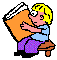 Квадрат стороны треугольника равен сумме квадратов двух других сторон минус удвоенное произведение этих сторон на косинус угла между ними.
В
c
a
С
А
b
Определение вида треугольника
Из формулы, следующей из теоремы косинусов, примененной к наибольшему углу, учитывая знак косинуса, можно получить соотношения между квадратами сторон, позволяющие определить вид треугольника.
Выразим cos A  из формулы:
. Так как b, c >0, то:
получим
, т.е
если cos А < 0, то
, т.е
если cos А > 0, то
, т.е
если cos А = 0, то
Следовательно, треугольник, у которого  a – наибольшая сторона, будет:
тупоугольный, если
остроугольный, если
прямоугольный, если
В
c
a
С
А
b
Теорема синусов
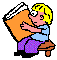 Стороны треугольника пропорциональны синусам противолежащих углов
=2R
Задача 1. Решение треугольника по двум сторонам и углу  	     между ними
Дано: АВС, а, b, C
Найти: с, А, В.
План решения:
В
1.	Применим теорему косинусов
a
2.	По теореме косинусов находим
c
С
3. Так как сумма всех углов в треугольнике равна
b
, то
А
4.	Запишем ответ
Задача 2. Решение треугольника по стороне и прилежащим к     	       ней углам
Дано: АВС, а, В, С
Найти: b, c, A
План решения:
В
1.	Найдём неизвестный угол
a
2.	С помощью теоремы синусов:
a
b
=
c
sin A
sin B
Аналогично:
С
b
А
3.	Запишем ответ
Задача 3. Решение треугольника по трём сторонам
Дано: АВС, a, b, c
Найти: А, В, С.
План решения:
В
1.	По теореме косинусов найдём
a
c
2.	Находим значения углов А и В.
С
3.	Находим оставшийся угол
b
А
4.	Запишем ответ
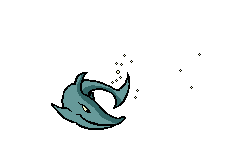 Таблица – памятка
А
А
А
c
b
b
γ
γ
β
a
a
a
В
С
В
С
В
С
Задачи для самостоятельного решения
АС=5м, АВ=6 м, cos A=0,6. Найти ВС.
АС= 5 м, АВ= 6 м, ВС= 7 м. Найти cos А.
Угол А равен 45 градусов, угол В равен 60 градусов, ВС=3 м. Найти АС.
4. Найдите стороны треугольника АВС, если
а высота AD равна 3 м.
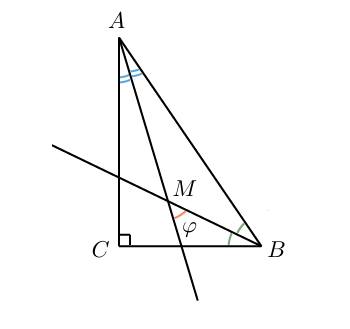 5. Найдите острый угол между биссектрисами острых углов прямоугольного треугольника. Ответ дайте в градусах.
BC = 25
Теорема косинусов
Решение задач - пример № 1.
Дано:
Решение:
AC = 5 м
BC ² = AB ² + AC ² - 2AB  AC   cos 
AB = 6 м
BC ² = 6 ² + 5 ² - 2  6  5  0,6
cos  = 0,6
BC ² = 36 + 25 - 36
C
BC ² = 25
Найти:
BC - ?
5
?
BC = 5

A
B
Ответ: 5 м.
6
Теорема косинусов
Решение задач - пример № 2.
Дано:
Решение:
AC = 5 м
BC ² = AB ² + AC ² - 2AB  AC  cos 
AB = 6 м
cos  = (AB ² + AC ² - BC ²) / 2AB  AC
BC = 7 м
C
cos  = (6 ² + 5 ² - 7 ²) / 2  6  5
Найти:
cos  = (36 + 25 - 49) / 60
cos  - ?
5
cos  = 0,2
7

Ответ: 0,2 .
A
6
B
b = 3  (3 / 2) / (1 / 2 )
b = 3  6 / 2
Ответ: 3  6 / 2
Теорема синусов
Решение задач - пример № 3.
Дано:
Решение:
a/sin =b/sin β
 = 45°
b= a  sin β/ sin 
β = 60°
b = 3  sin 60° / sin 45°
B
a = 3 м
c
Найти:
β
a
b - ?

A
C
b
Математическая пауза
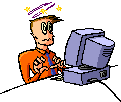 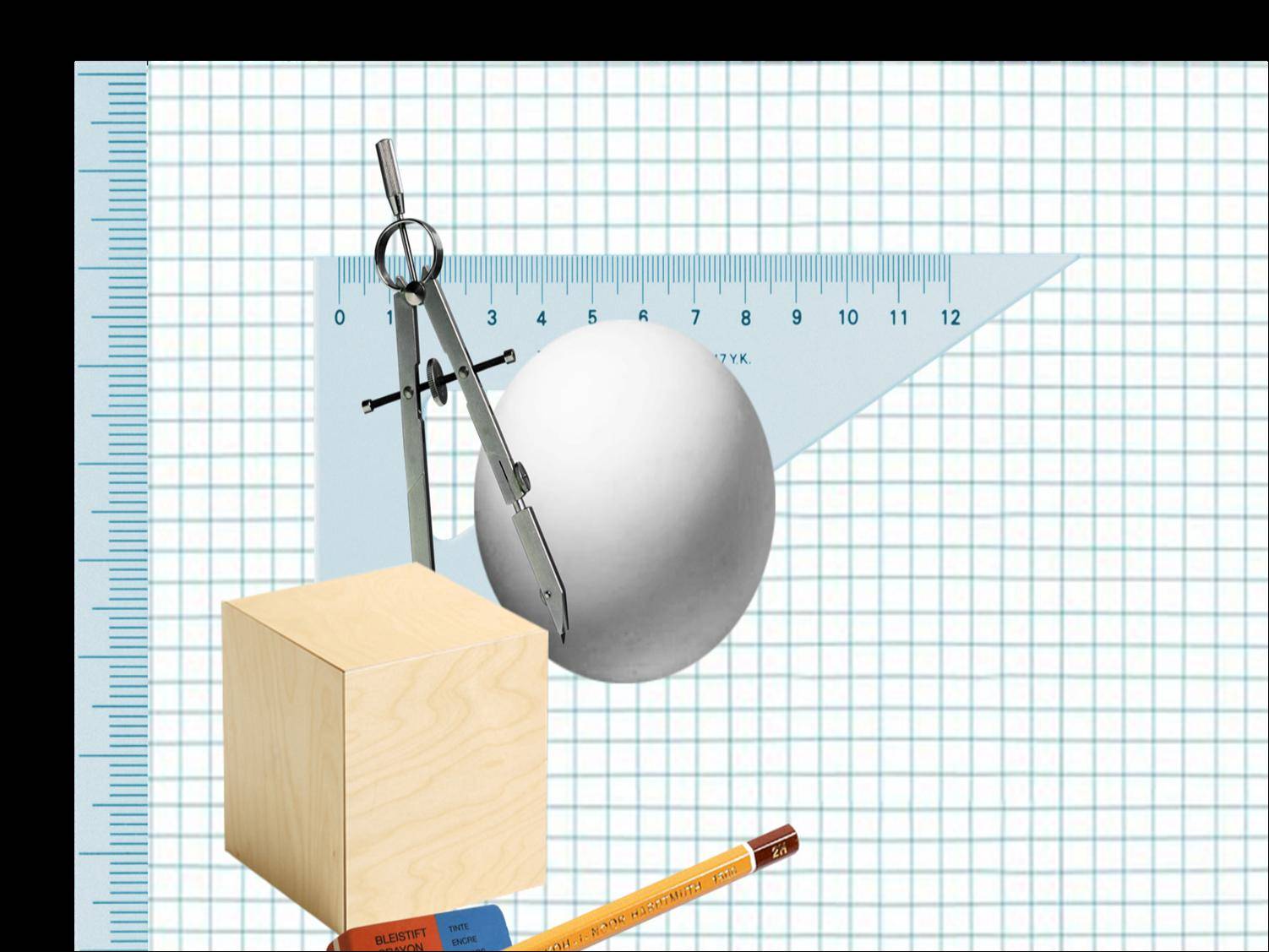 ПЛОЩАДЬ ТРЕУГОЛЬНИКА
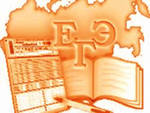 Формулы, которые надо знать:
1)
h
h
а
а
Перпендикуляр, проведенный из вершины треугольника к прямой,
содержащей противоположную сторону, называется высотой треугольника.
2)
а

b
Средняя линия треугольника
Средней линией треугольника называется отрезок,
соединяющий середины двух его сторон.
B
Средняя линия треугольника параллельна
K
L
одной из его сторон и равна
половине этой стороны.
h
а
C
А
если m — средняя линия и h — высота, формула площади:
3) Формула Герона
b
а
c
где p – полупериметр треугольника
4) Описанный треугольник
Если все стороны треугольника касаются окружности, то окружность называется вписанной в треугольник, а треугольник называется описанным около окружности.

В любой треугольник можно вписать окружность.

Центр вписанной в треугольник окружности находится в точке пересечения биссектрис треугольника.
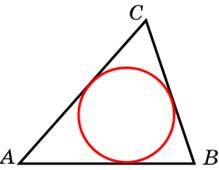 S = p·r
p- полупериметр треугольника
r- радиус вписанной окружности
b
a
О
r
c
5) Вписанный треугольник
Если все вершины треугольника лежат на окружности, то окружность называется описанной около треугольника, а треугольник называется вписанным в окружность.

Около любого треугольника можно описать окружность.

Центр описанной около треугольника окружности находится в точке пересечения перпендикуляров, проведенных через середины сторон треугольника.
а
О
b
R
c
B
A                                                     C
D      Е   F
ЭТАПЫ РЕШЕНИЯ ГЕОМЕТРИЧЕСКИХ ЗАДАЧ:
 
1. ЧТЕНИЕ УСЛОВИЯ ЗАДАЧИ.
 
2. ВЫПОЛНЕНИЕ ЧЕРТЕЖА С БУКВЕННЫМИ ОБОЗНАЧЕНИЯМИ.
 
3. КРАТКАЯ ЗАПИСЬ УСЛОВИЯ ЗАДАЧИ                        (ФОРМИРОВАНИЕ БАЗЫ ДАННЫХ).
 
4. ПЕРЕНОС ДАННЫХ УСЛОВИЯ НА ЧЕРТЕЖ;                                  ВЫДЕЛЕНИЕ ЭЛЕМЕНТОВ ЧЕРТЕЖА  РАЗЛИЧНЫМИ ЦВЕТАМИ.
 
5. 3АПИСЬ ТРЕБУЕМЫХ ФОРМУЛ И ТЕОРЕМ НА ЧЕРНОВИКЕ (ФОРМИРОВАНИЕ БАЗЫ ЗНАНИЙ).
ЭТАПЫ РЕШЕНИЯ ГЕОМЕТРИЧЕСКИХ ЗАДАЧ:

6. «ДЕТАЛИРОВКА» — ВЫЧЕРЧИВАНИЕ ОТДЕЛЬНЫХ  ДЕТАЛЕЙ НА ДОПОЛНИТЕЛЬНЫХ ЧЕРТЕЖАХ.
 
7. АНАЛИЗ ДАННЫХ ЗАДАЧИ, ПРИВЯЗКА ИСКОМЫХ ВЕЛИЧИН К ЭЛЕМЕНТАМ ЧЕРТЕЖА.
 
 8. «СИНТЕЗ» —  СОСТАВЛЕНИЕ «ЦЕПОЧКИ» ДЕЙСТВИЙ (АЛГОРИТМА РЕШЕНИЯ).
 
9. РЕАЛИЗАЦИЯ АЛГОРИТМА РЕШЕНИЯ.
 
10. ПРОВЕРКА  правильности  решения.    
 
11. ЗАПИСЬ ОТВЕТА.
Дано: 
В треугольнике АВС 
АВ=с=13 см;  
ВС=а=14 см;  
АС=b=15 см.
Найти: 
1) площадь S; 
2) hb − высоту BD; 
3)  радиус вписанной окружности r;
4) величину наибольшего внутреннего угла треугольника АВС; 
5) радиус описанной окружности R;
6) mb − длину медианы BF;  
7) Lb  − длину биссектрисы  ВЕ угла В (точка Е лежит на отрезке АС).
В
13                          14
D
E
F
А                                                   С
                     15
B





А              D                               C
B





А                                               C
Отсюда находим
Включаем в базу знаний теорему о том, что против большей стороны в треугольнике лежит больший угол.
Из этой теоремы следует, что большим углом в треугольнике АВС является угол В. По формуле (2) можем записать:
.
5. Вычисление радиуса описанной окружности.
6. Вычисление длины медианы треугольника.
Построим медиану BF и вычислим ее длину mb.
c                m           a


       А               b         F                     C
B
Значение cosA находим из формулы (7):
B





А                          F
c              m



               b/2
A                a                K

       c           b   m             c
                    F          
           m                           


  B                 a            C
7. Вычисление длины биссектрисы треугольника.
B
А                      E                         C
Обозначим AE =
x
x
,  тогда EC = b – x.
b - x
В   

    c          L         a


А             Е                 С
Из упомянутой теоремы следует 
пропорция:
Отсюда находим:
Используя теорему косинусов, из треугольника АВЕ выражаем
и
После преобразований получаем:
Отметим, что при выводе формул для вычисления
применяются тождества сокращенного умножения, которые также должны быть включены в базу знаний.
Итог урока
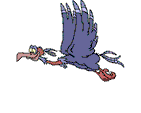 Задание на дом
Найдите медиану и биссектрису большего угла треугольника АВС, если его стороны равны 4 см, 6 см и 8 см.
В треугольнике АВС известна сторона а, противолежащий ей угол α, угол β. Найдите третий угол γ треугольника, длины сторон b  и  c, радиус описанной окружности R, радиус вписанной окружности r.
,
3(*). В равнобедренном треугольнике боковые стороны равны 17, а основание равно 30. Найдите:

а) высоту, проведенную к боковой стороне;
б) синус угла между равными сторонами;
в) отношение радиуса вписанной окружности к радиусу описанной окружности;
г) медиану, проведенную к боковой стороне;
д) биссектрису, проведенную к боковой стороне.
Дополнительное задание.
Психологическая заминка
Урок заканчивается, пожалуйста определите своё эмоциональное состояние в конце урока. Поставьте на этой же карточке галочку в клетку, соответствующую настроению
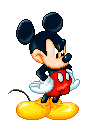 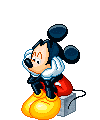 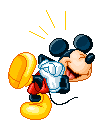 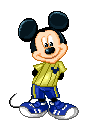 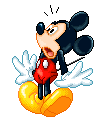 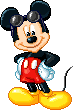 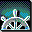 Спасибо за урок! Успехов!
До новых встреч!
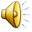 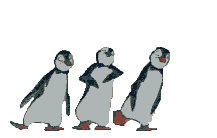